그리스와 로마 문화의 부활
르네상스  미술
차례
1. 르네상스 미술의 특징
2. 대표적인 작가와 작품
보티첼리: 프리마베라
미켈란젤로: 피에타, 다비드
라파엘로: 아테네 학당, 초원의 성모
반에이크: 아르놀피니 부부의 초상
뒤러: 28세의 자화상
3. 자투리 퀴즈
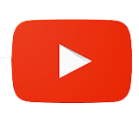 서양미술사 20만년 파헤치기 6편 - 르네상스 미술
1. 르네상스 미술의 특징
발생 시기:  1400년~1600년대
특징   
발생 배경: 무역과 상공업 통한 근대 도시 발달 
→ 시민 의식 성장
고대 그리스·로마 문화의 재인식과 재수용
고전주의 양식 활용
인간 중심의 정신
자연의 재발견: 관찰 바탕으로 한 객관적 사실주의 추구
개인의 창조성 중시
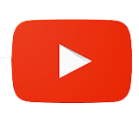 끊임없는 배움으로 르네상스 3대 거장이 된 '라파엘로 산치오'
2. 대표적인 작가와 작품
보티첼리(Botticelli/1445~1510년)
이탈리아 초기 르네상스 시대 대표 화가 
주로 메디치 가문의 의뢰를 받아 작품 제작
환상적 풍경과 생기 넘치는 인물 조화롭게 구성
대표작: 동방 박사의 경배(1475년경), 프리마베라
(1477~1482년 작), 비너스의 탄생(1485년경) 등
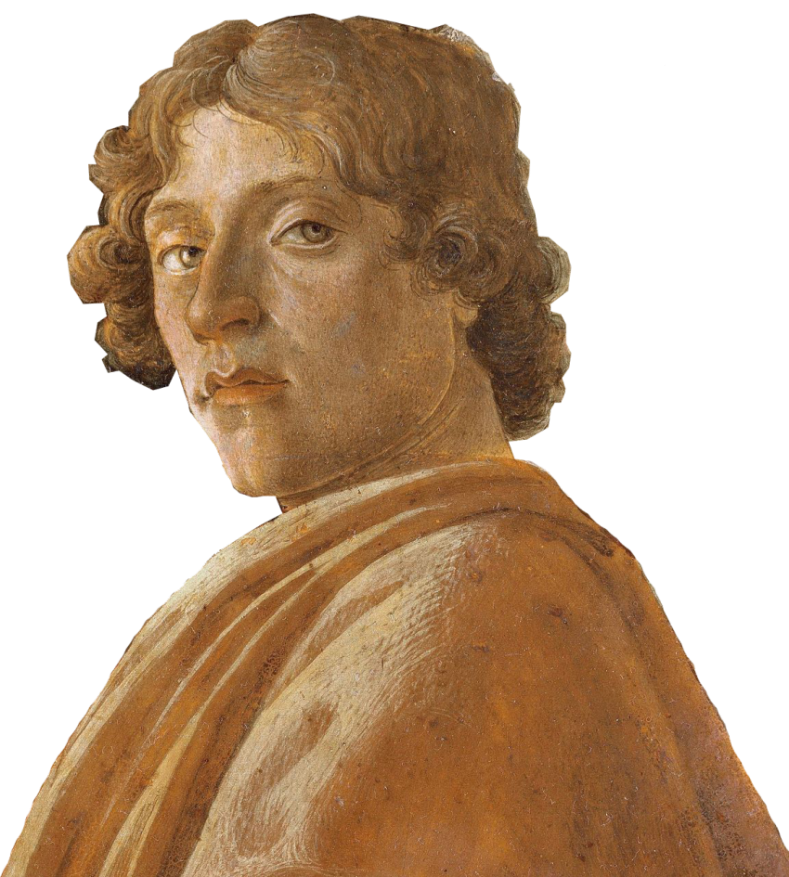 2. 대표적인 작가와 작품
프리마베라(1477~1482년 작)
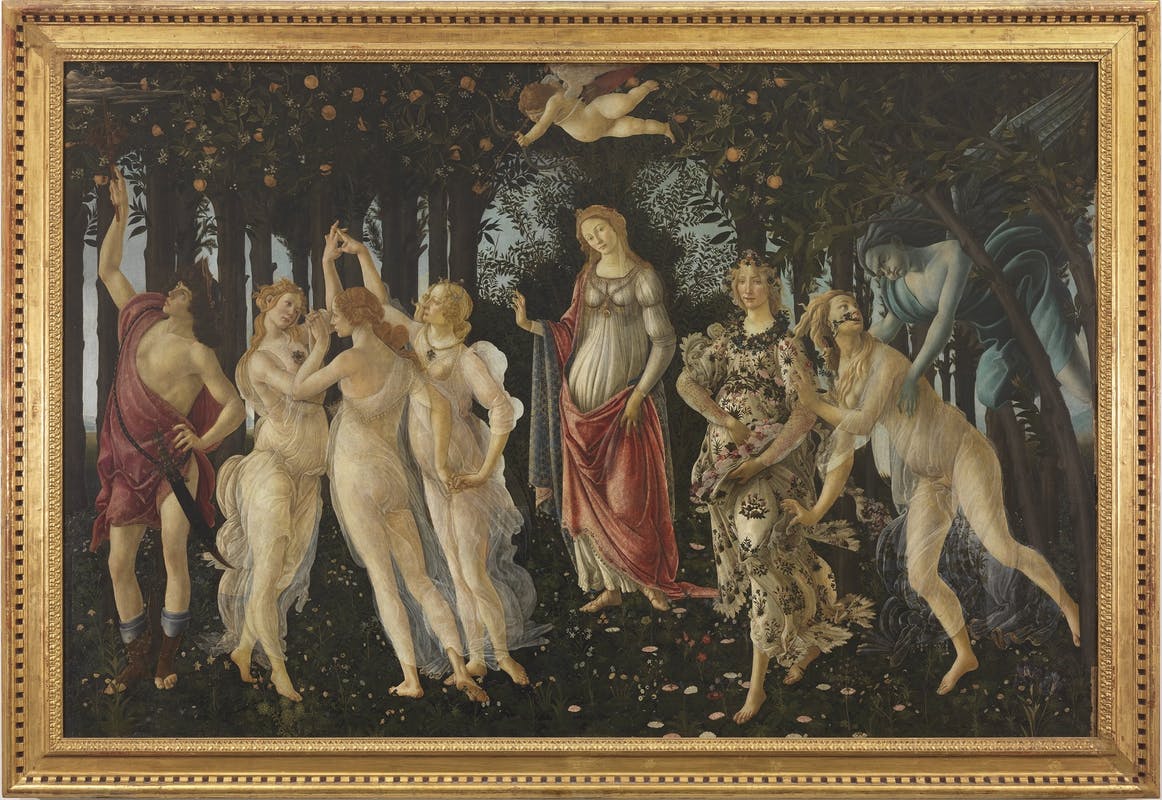 이탈리아어로 ‘봄’을 뜻하며, 보티첼리가 메디치가의 카스텔로 별장을 장식하기 위해 그린 것으로 추정
2. 대표적인 작가와 작품
비너스의 탄생(1485년경)
사랑과 미의 여신 베누스가 성숙한 여인의 모습으로 바다에서 탄생하는 내용을 묘사한 작품
비현실적인 베누스의 형태 → 작품의 미 강조
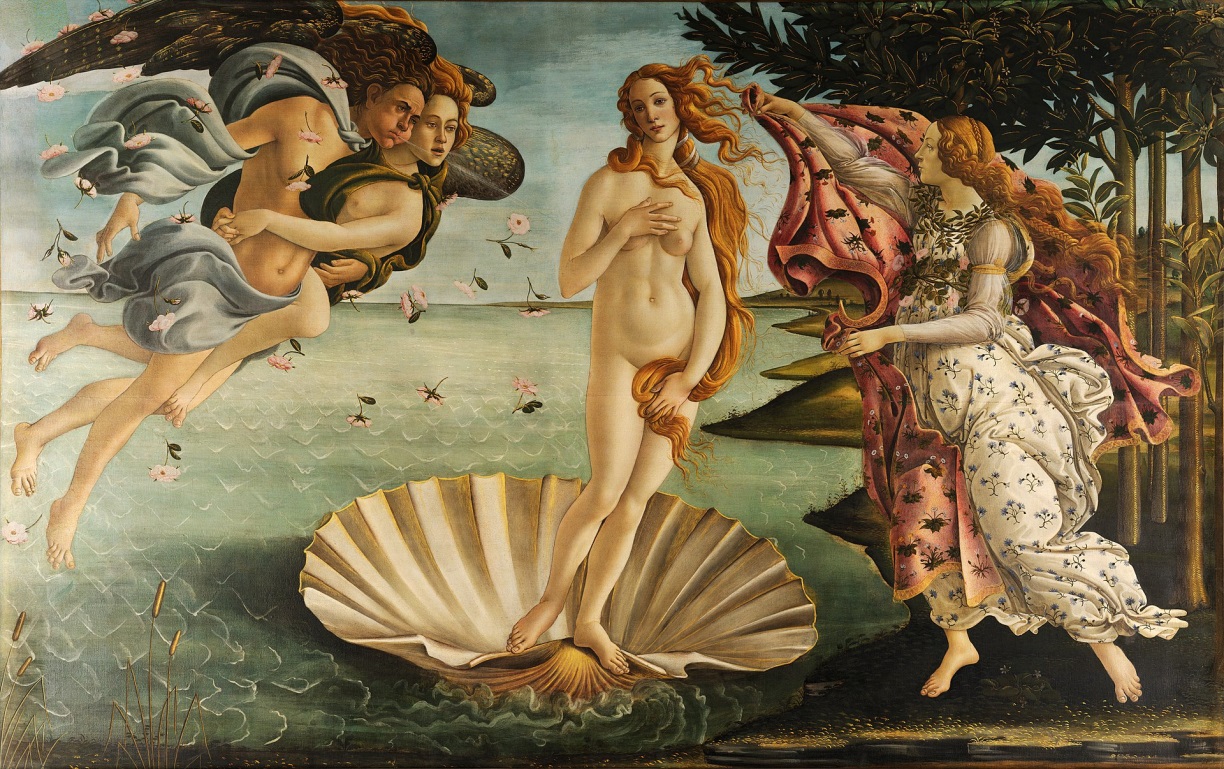 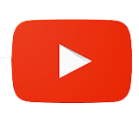 레오나르도 다 빈치의 
생애와 작품
2. 대표적인 작가와 작품
다빈치(da Vinci/1452~1519년)
르네상스를 대표하는 근대적 인간의 전형 
독창적 구도와 분위기 표현 기술
대기 원근법(원거리에서 물체를 둘러싼 공기 표현) 창안
대표작: 암굴의 성모(1483년 작), 최후의 만찬
(1495~1497년 작), 모나리자(1503~1519년 작) 등
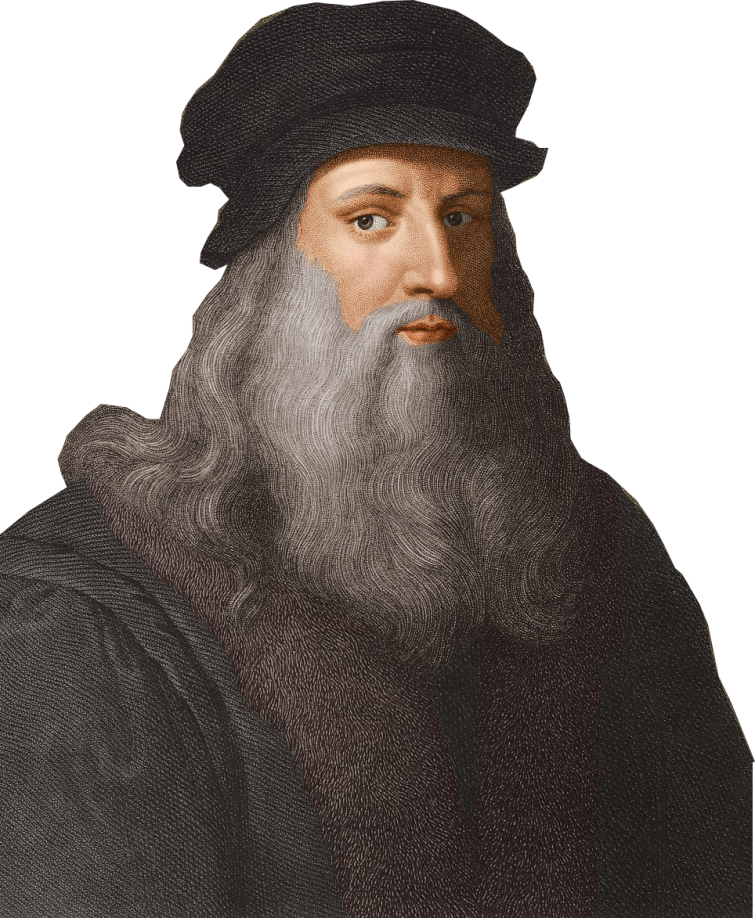 2. 대표적인 작가와 작품
최후의 만찬(1495~1497년 작)
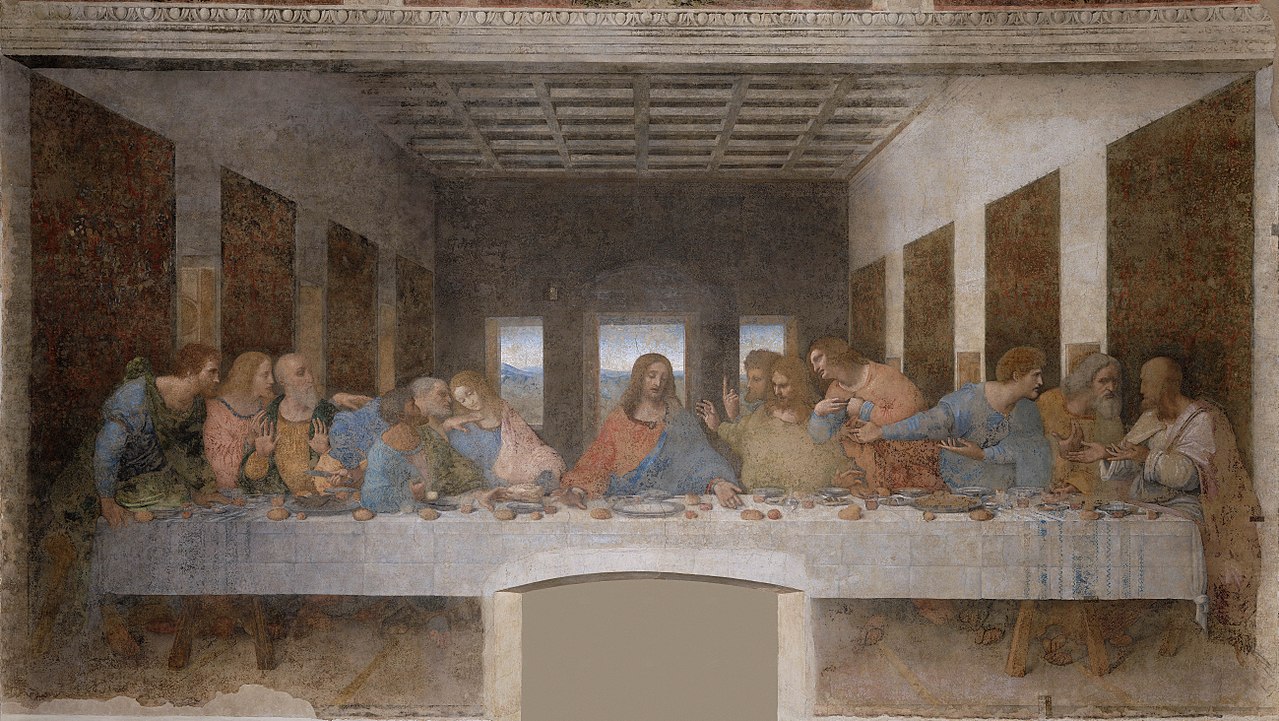 가톨릭 성경에 등장하는 예수와 12사도의 최후의 만찬 묘사
근경, 중경, 원경이 확연하게 구분되는 완전한 원근법이 표현된 그림
2. 대표적인 작가와 작품
모나리자(1503~1519년 작)
희미하게 미소 짓고 있는 여인의 초상
공기 원근법을 사용하여 뒤로 갈 수록 엷은 안개가 덮인 듯한 표현
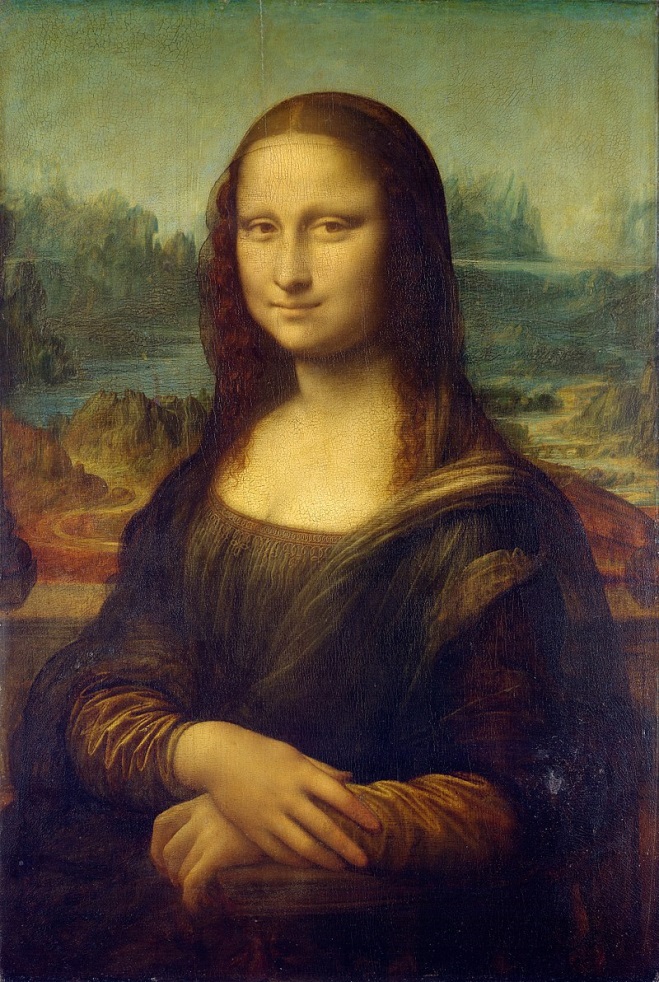 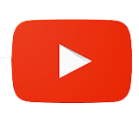 미켈란젤로와 레오나르도 다빈치, 그 둘의 경쟁
2. 대표적인 작가와 작품
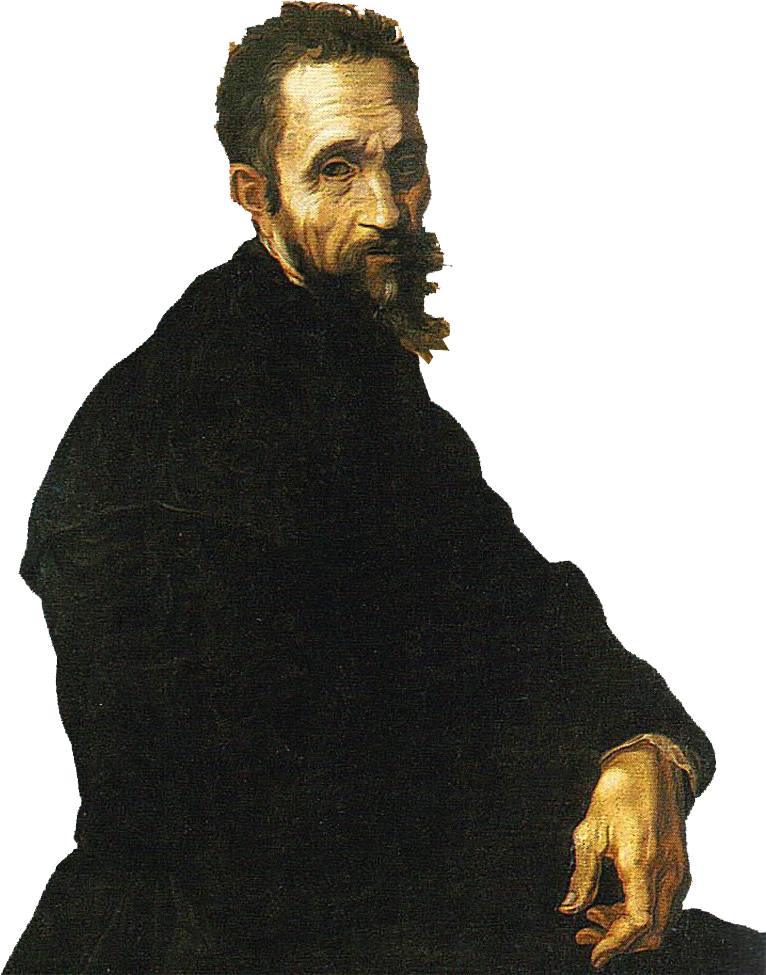 미켈란젤로(Michelangelo/1475~1567년)
르네상스를 대표하는 조각가, 건축가, 화가, 시인 
르네상스 고전주의 완성에 기여
내면의 감정을 표출하는 과장된 육체 표현
대표작: 피에타(1499년 작), 다비드(1501~1504년 작), 
최후의 심판(1541년 작) 등
2. 대표적인 작가와 작품
피에타(1499년 작)
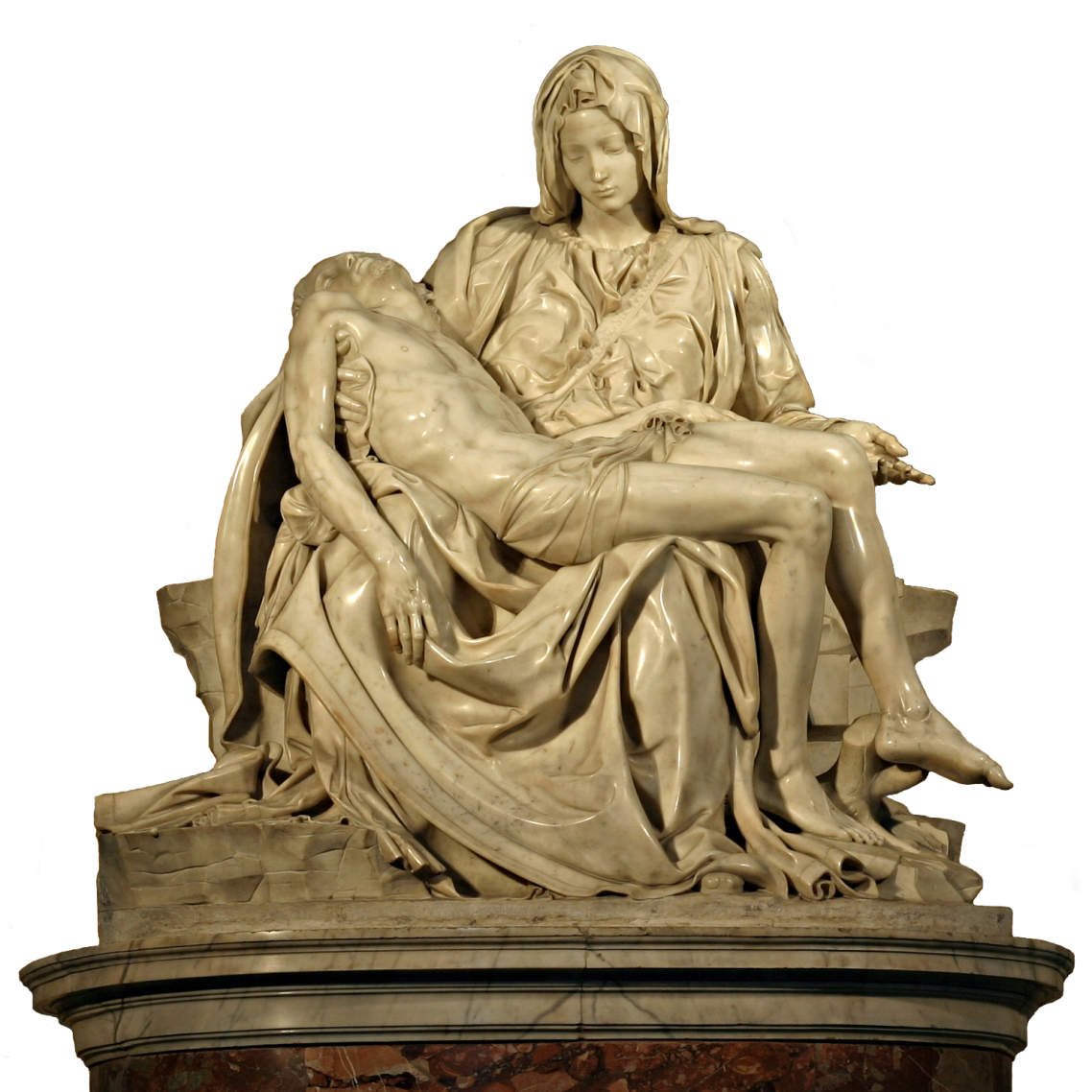 피에타: 이탈리아어 ‘자비를 베푸소서’
십자가에서 내려진 예수를 안고 슬피 우는 성모 마리아의 모습을 묘사
고전적인 아름다움을 강조한 르네상스의 이상과 자연주의가 균형을 이루는 작품
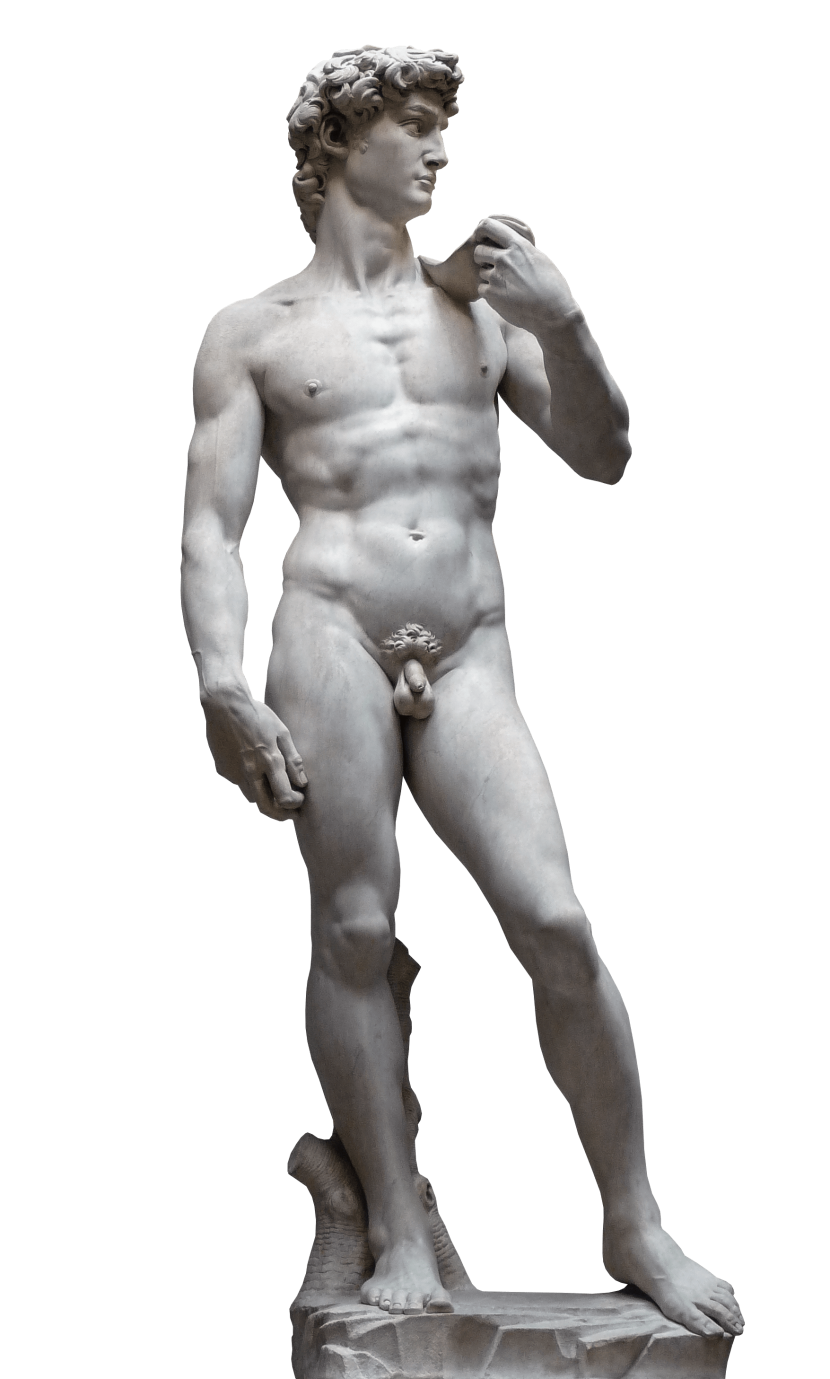 2. 대표적인 작가와 작품
다비드(1501~1504년 작)
거인 골리앗을 공격하려는 젊은 다윗 묘사
과장된 신체의 미 표현
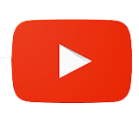 미술가 라파엘로 
- artist Raphael
2. 대표적인 작가와 작품
라파엘로(Raffaello/1483~1520년)
다빈치, 미켈란젤로와 함께 르네상스 고전적 예술 완성 
선의 율동적 조화, 인물 태도의 고요함, 
용모의 청순함 등 독자적 표현
내면의 감정을 표출하는 과장된 육체 표현
대표작: 아테네 학당(1509~1511년 작), 
초원의 성모(1505~1506년 작) 등
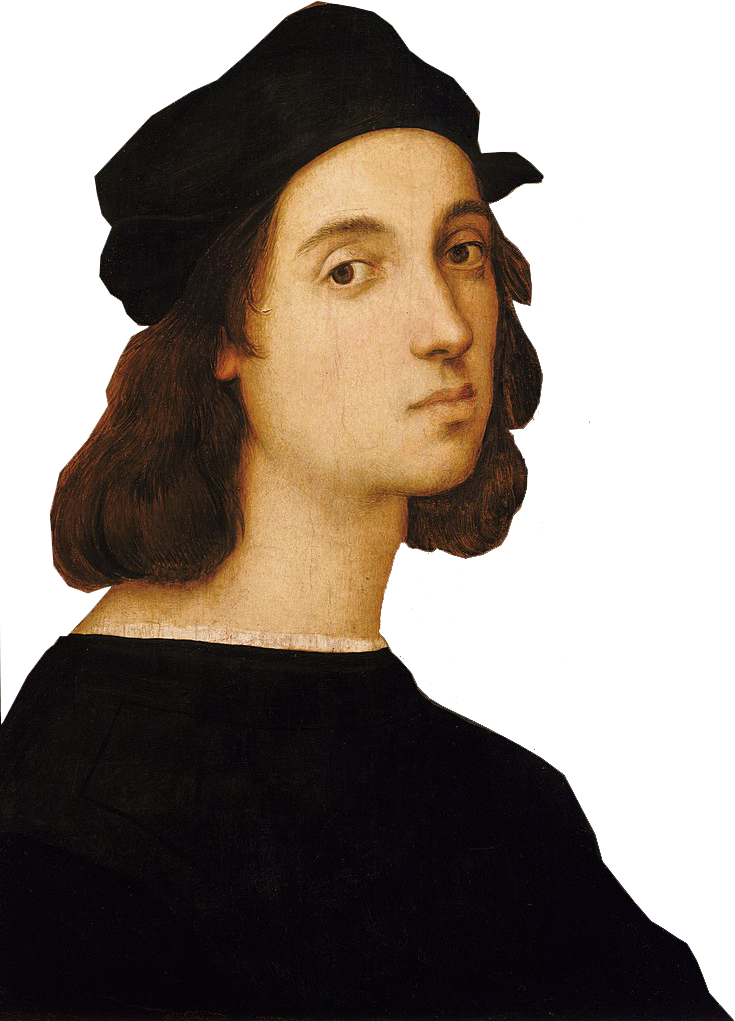 2. 대표적인 작가와 작품
아테네 학당(1509~1511년 작)
바티칸 사도 궁전 내 서명의 방에 그린 프레스코화
방의 네 벽면에 철학, 신학, 법, 예술을 주제로 벽화 제작 → 그 중 아테네 학당은 철학을 주제로 함.
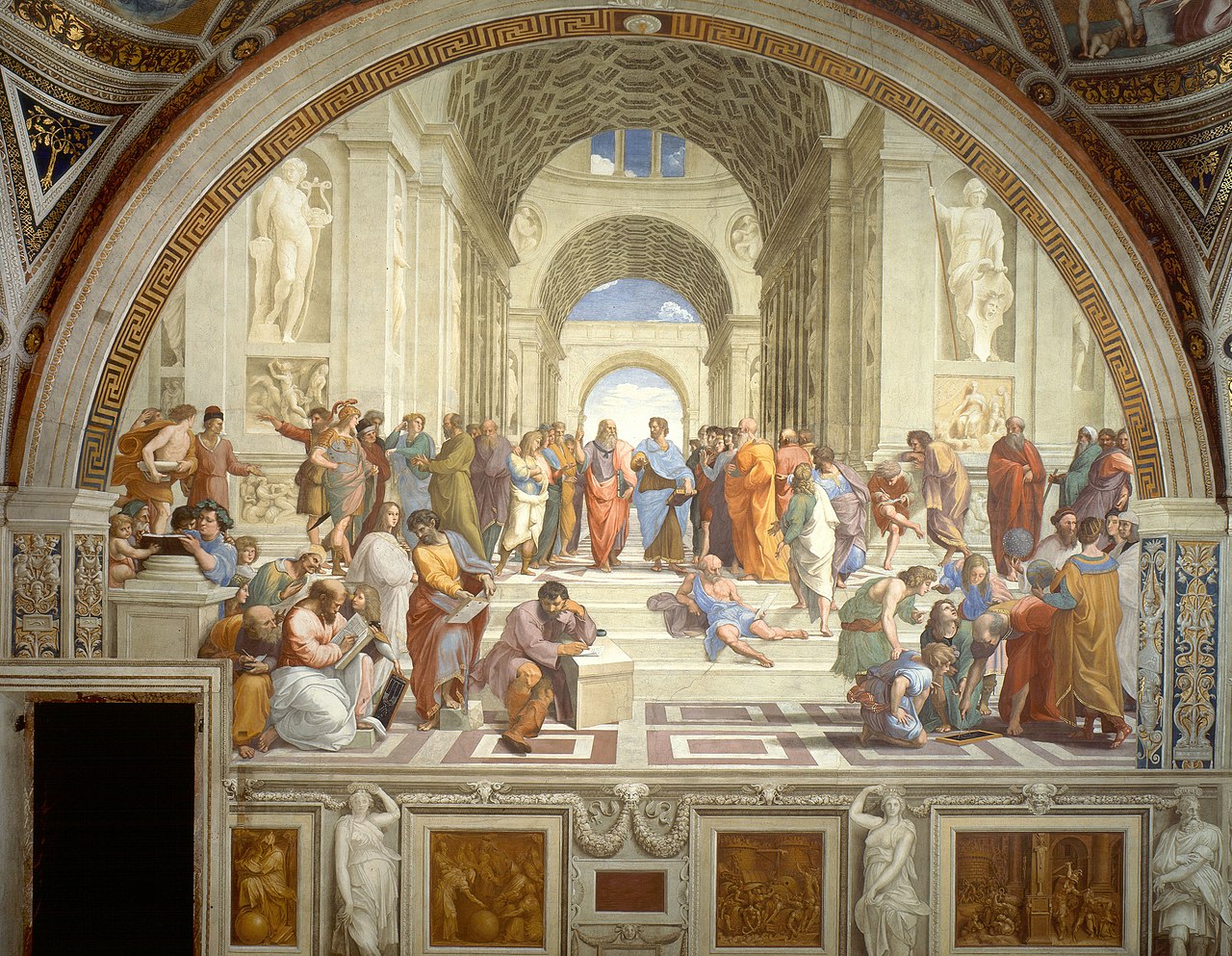 2. 대표적인 작가와 작품
초원의 성모(1505~1506년 작)
성모 마리아와 아기 예수, 세례자 요한을 표현한 작품
안정적인 느낌의 삼각형 구도
대기 원근법으로 풍경이 멀어지는 효과
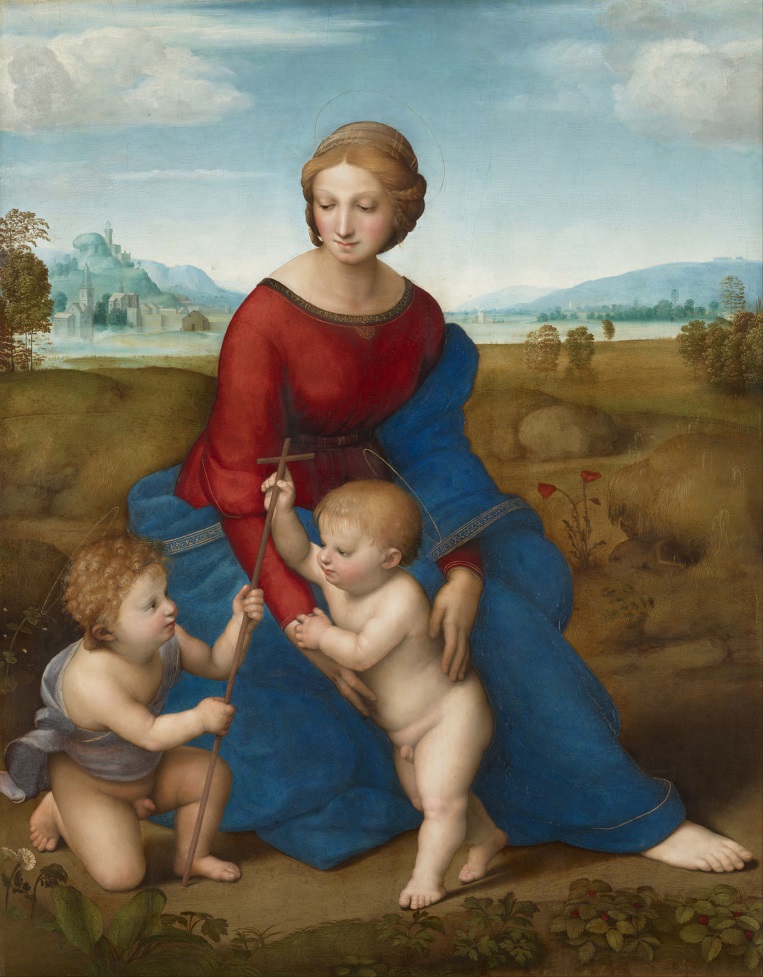 2. 대표적인 작가와 작품
반에이크(Jan van Eyck/1390~1441년)
초기 북유럽 르네상스 미술에 큰 영향을 줌. 
유화 기법을 사용한 최초의 화가
내면의 감정을 표출하는 과장된 육체 표현
대표작: 겐트 제단화(1432년 작), 
아르놀피니 부부의 초상(1434년 작) 등
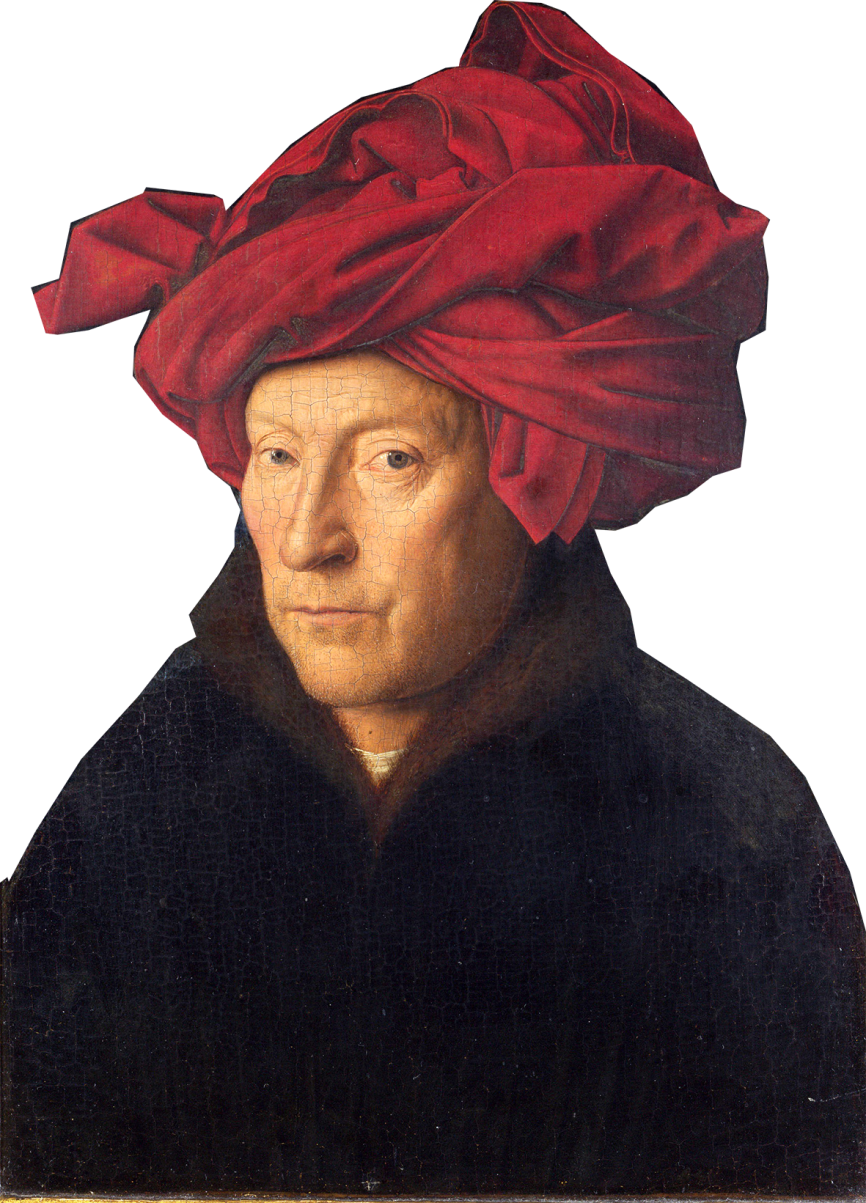 2. 대표적인 작가와 작품
겐트 제단화 <어린 양에 대한 경배>(1432년 작)
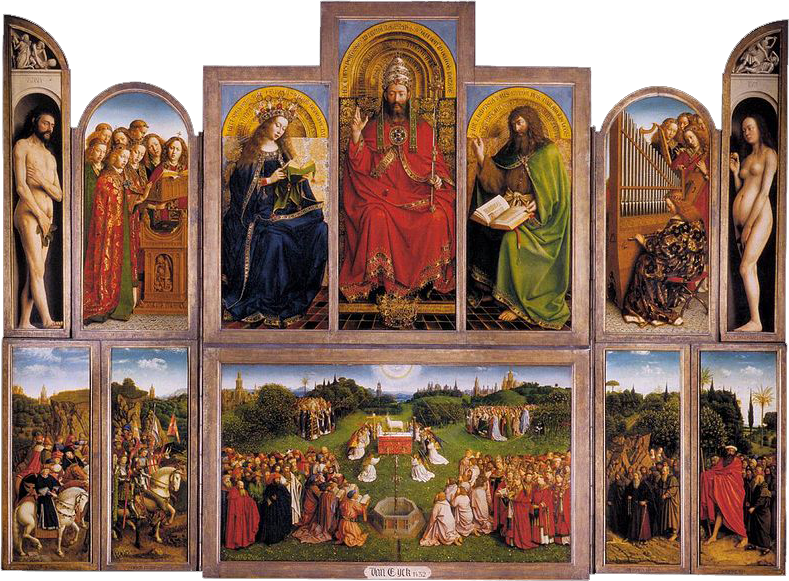 중세와 르네상스 사이 과도기에 제작된 작품
총 12개의 패널로 구성
100여명의 인물과 50여 가지의 식물을 사실적으로 묘사
공기 원근법으로 풍경 표현
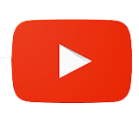 얀 반 에이크 _ 
아르놀피니 부부
2. 대표적인 작가와 작품
아르놀피니 부부의 초상(1434년 작)
아르놀피니 부부의 결혼 성립을 기록하기 위한 그림
인물 및 다양한 사물에서 상징적인 의미 발견 가능
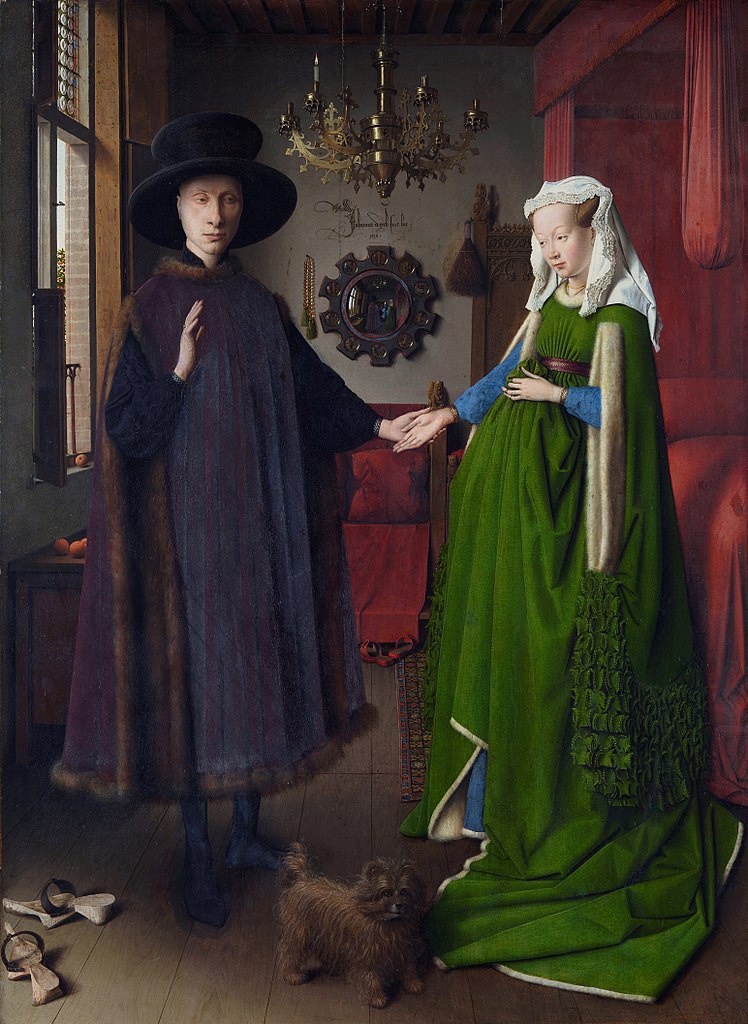 2. 대표적인 작가와 작품
뒤러(Dürer/1483~1520년)
북유럽 르네상스 대표 작가
모든 재료, 수단, 장르에서 역량을 선보임.
독자적인 형식의 자화상: 자신의 사회적 지위, 부와 명성을 드러내는 수단으로 사용
대표작: 28세의 자화상(1500년 작), 멜랑콜리아(1514년 작) 등
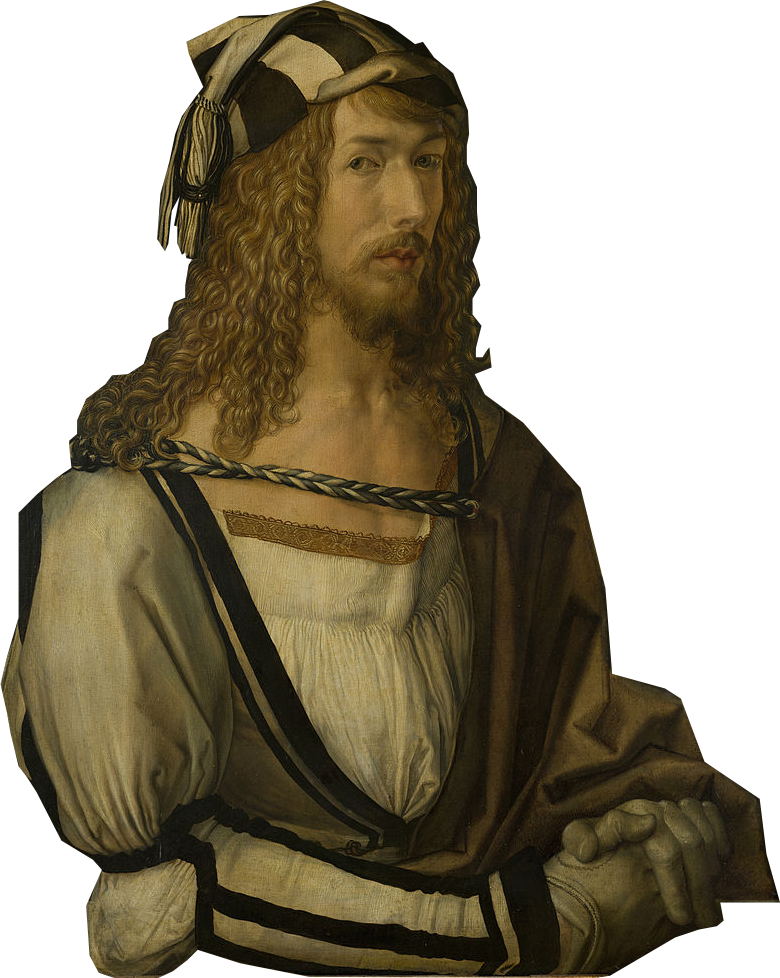 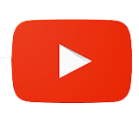 알브레히트 뒤러_자화상
2. 대표적인 작가와 작품
28세의 자화상(1500년 작)
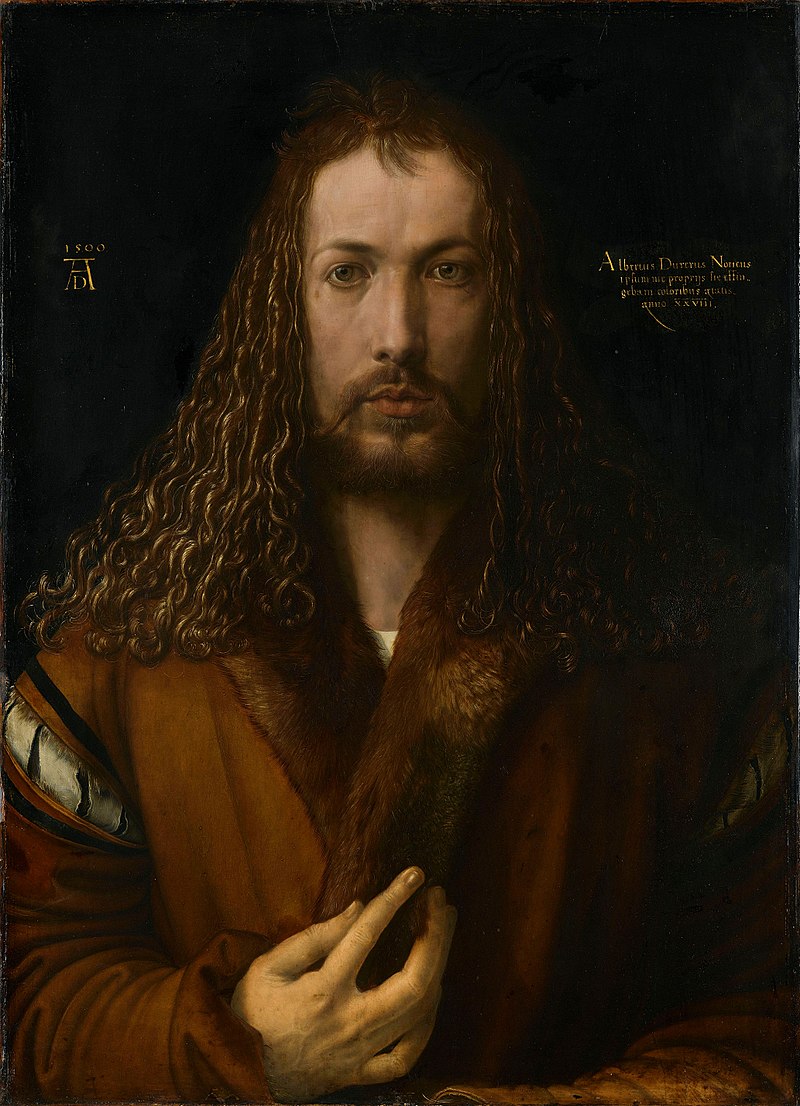 강한 자의식을 바탕으로 독자적인 스타일의 자화상 제작
자신의 모습을 화려하고 우아하게 묘사
모피를 덧댄 코트, 잘 다듬어진 머리와 수염 표현으로 자신을 부유한 귀족으로 표현
2. 대표적인 작가와 작품
멜랑콜리아(1514년 작)
중세에 “태만, 음울함, 졸음” 등 부정적 함의를 지녔던 멜랑콜리가 르네상스에 이르러 “지적인 관조, 지성과 사색” 등의 의미를 지니게 됨. 
고대 그리스 의학의 사성론*과 관련 → 혈액, 담즙, 점액, 흑담즙 중 흑담즙이 많으면 우울질의 인간이 됨.
창조적 활동의 첫 번째 단계가 ‘우울’의 단계 → 우울질 인간이 창조적임을 나타냄.
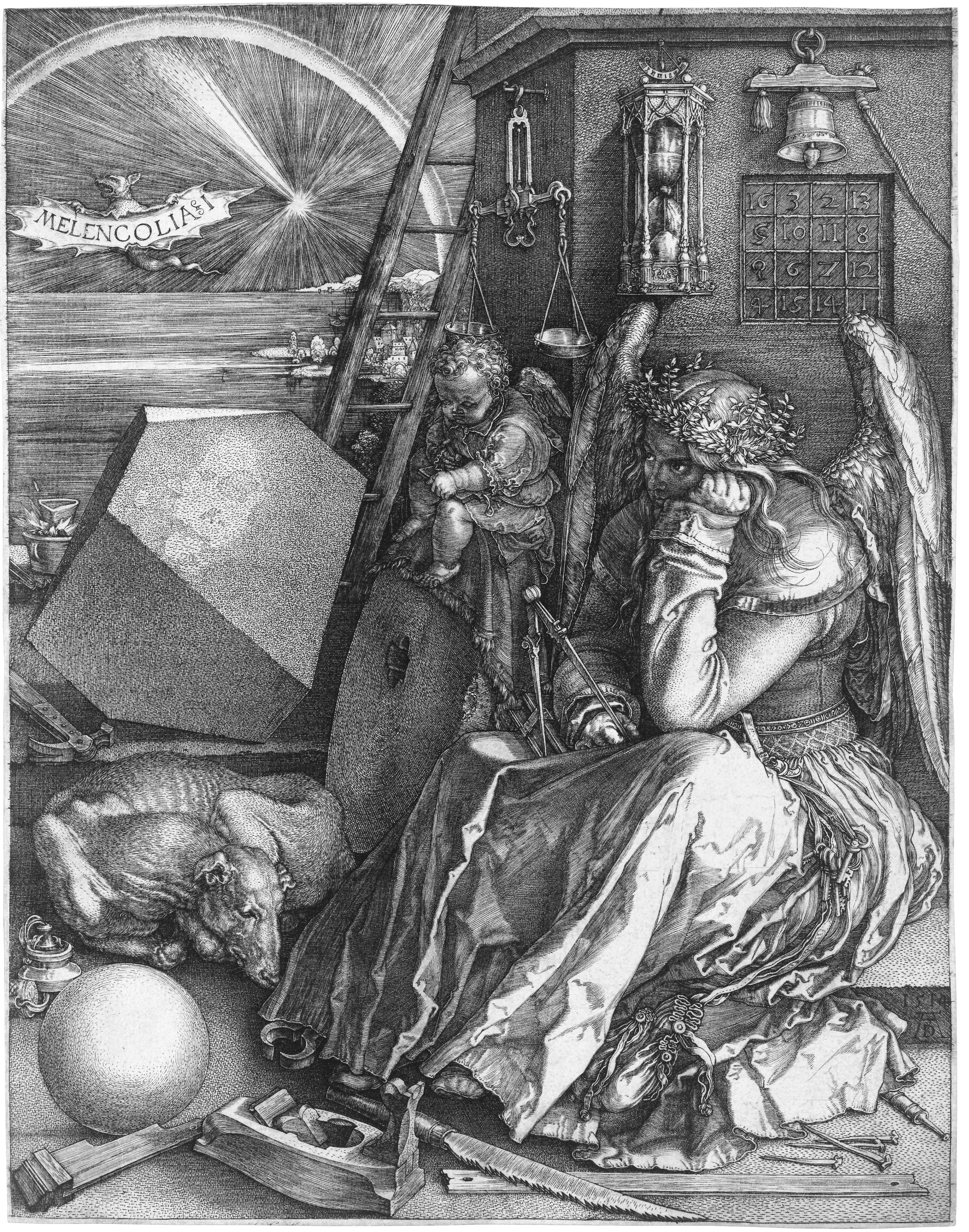 3. 자투리 퀴즈
1. 르네상스 미술의 특징과 거리가 먼 것은?

 인간 중심의 정신
 고전주의 양식 활용
 색채의 순간적 인상 포착
 고대 그리스·로마 문화의 부활
3. 자투리 퀴즈
2. 암굴의 성모, 모나리자 등의 작품을 남긴 르네상스 대표 작가는?

 반에이크
 라파엘로
 미켈란젤로
 레오나르도 다빈치
3. 자투리 퀴즈
3. 공기층이나 빛의 작용으로 생기는 대상의 색채 및 윤곽의 변화를 포착하여 거리감을 표현하는 기법은?

 선 원근법
 대기 원근법
 왜곡 원근법
 투시 원근법
끝